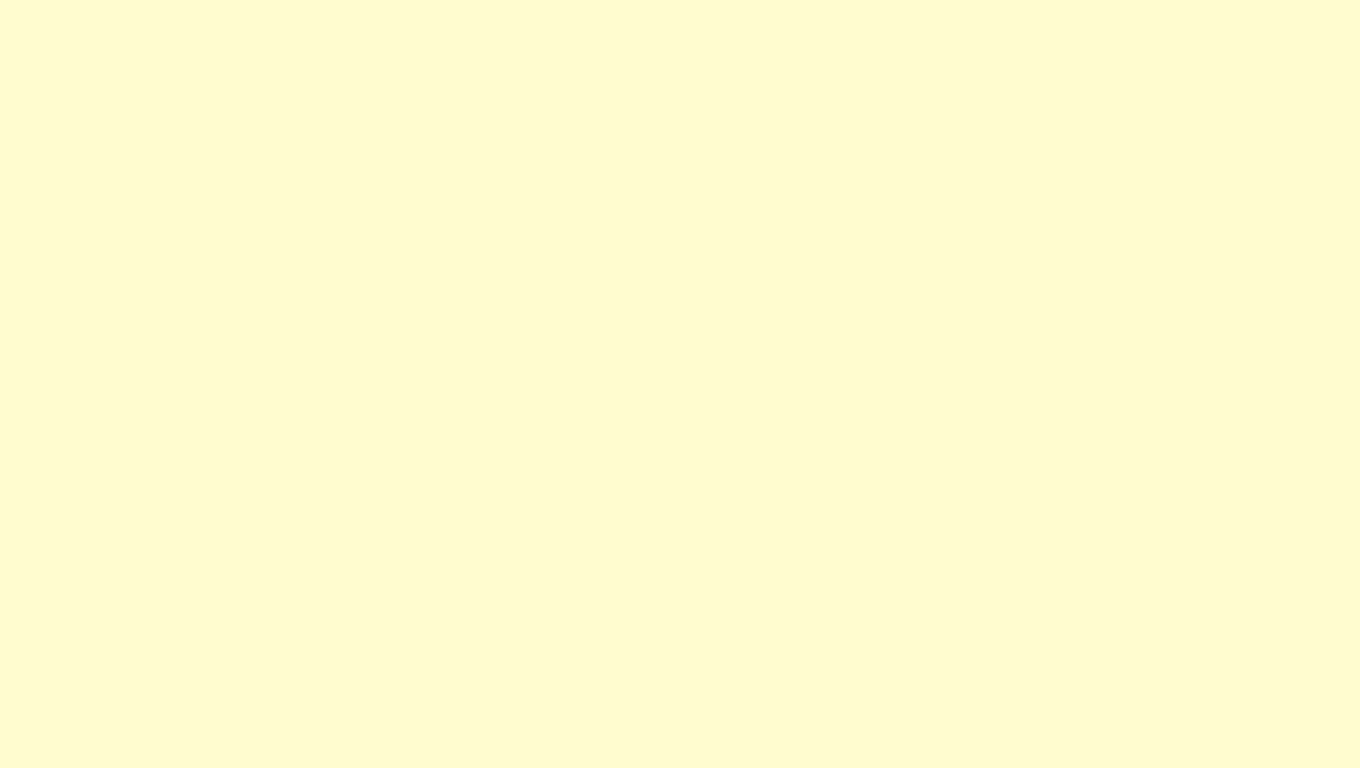 Дидактическое пособие: «Многофункциональная ширма»
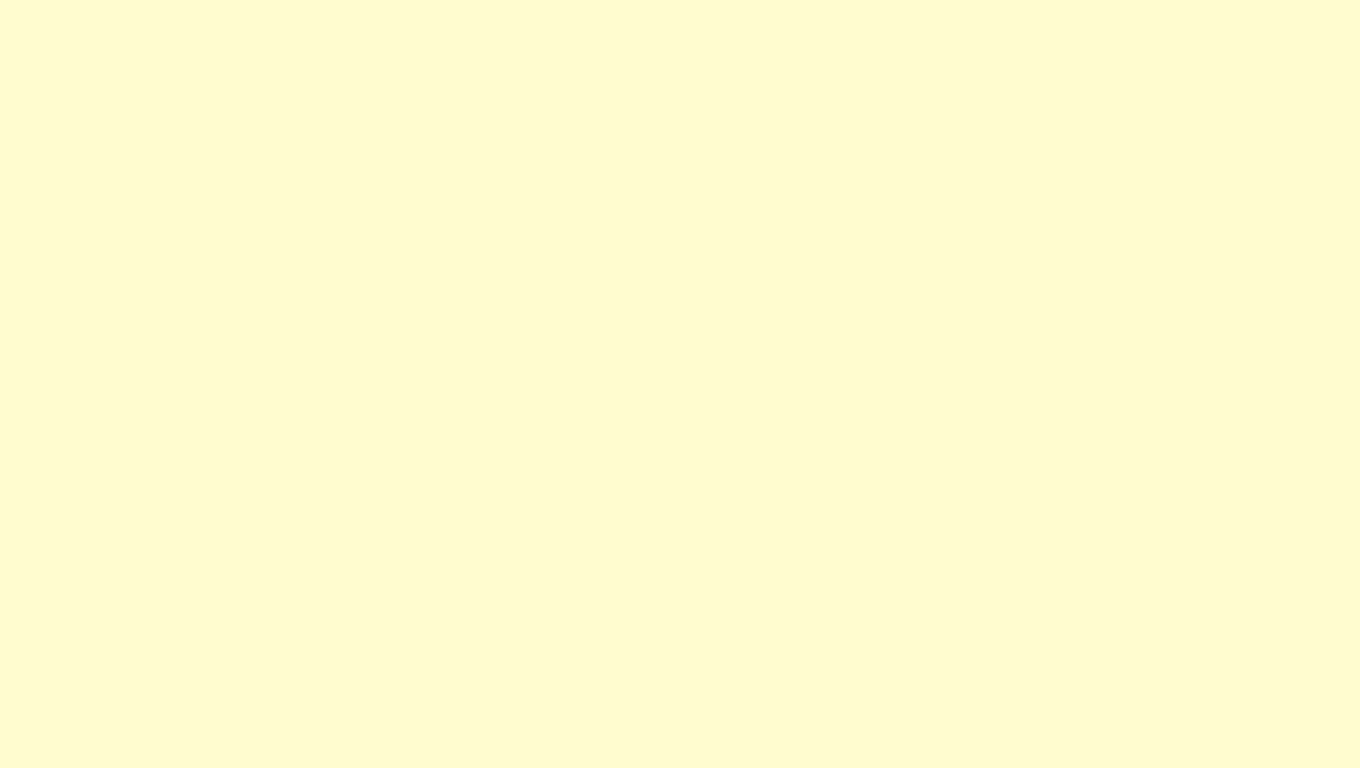 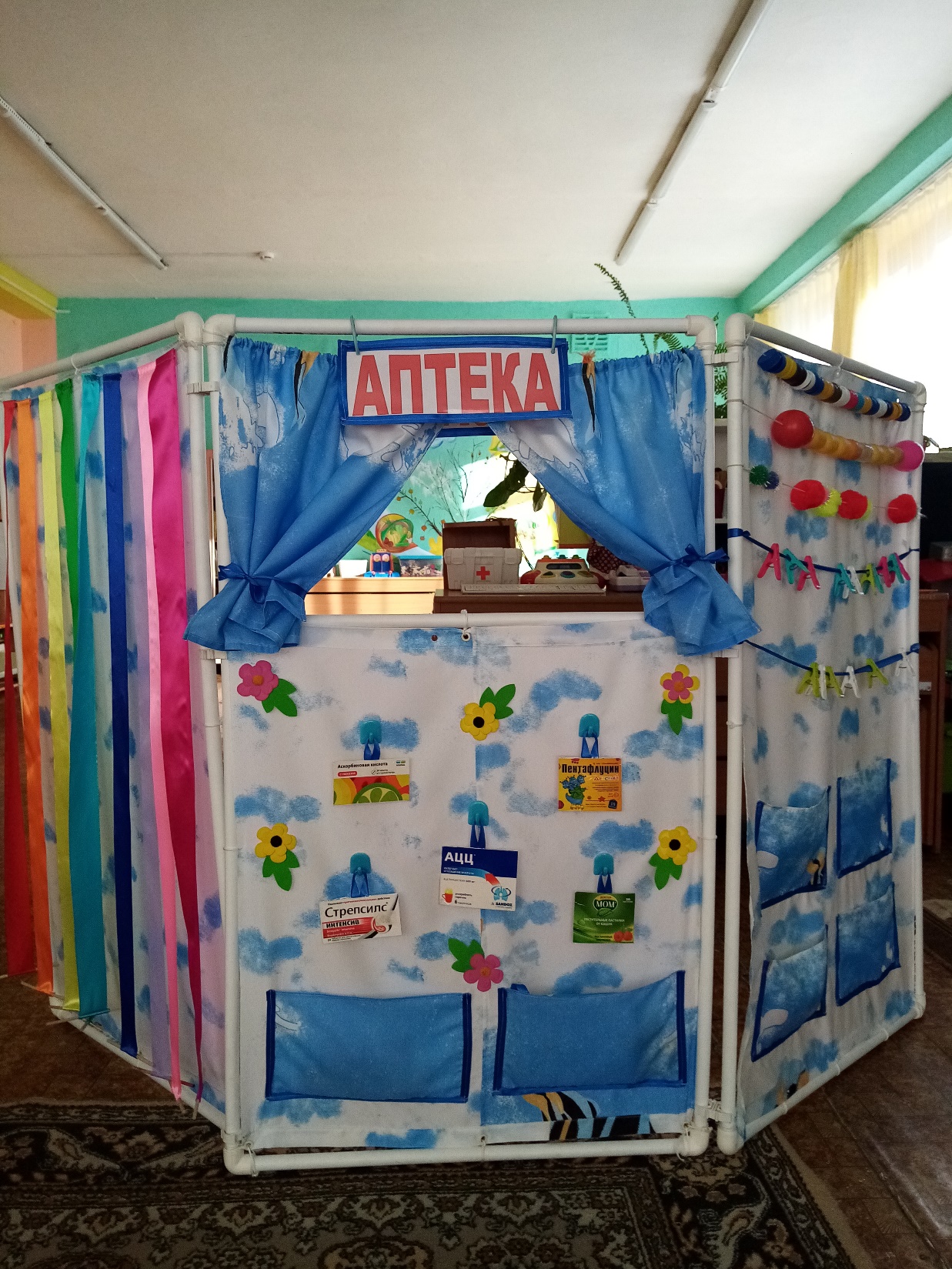 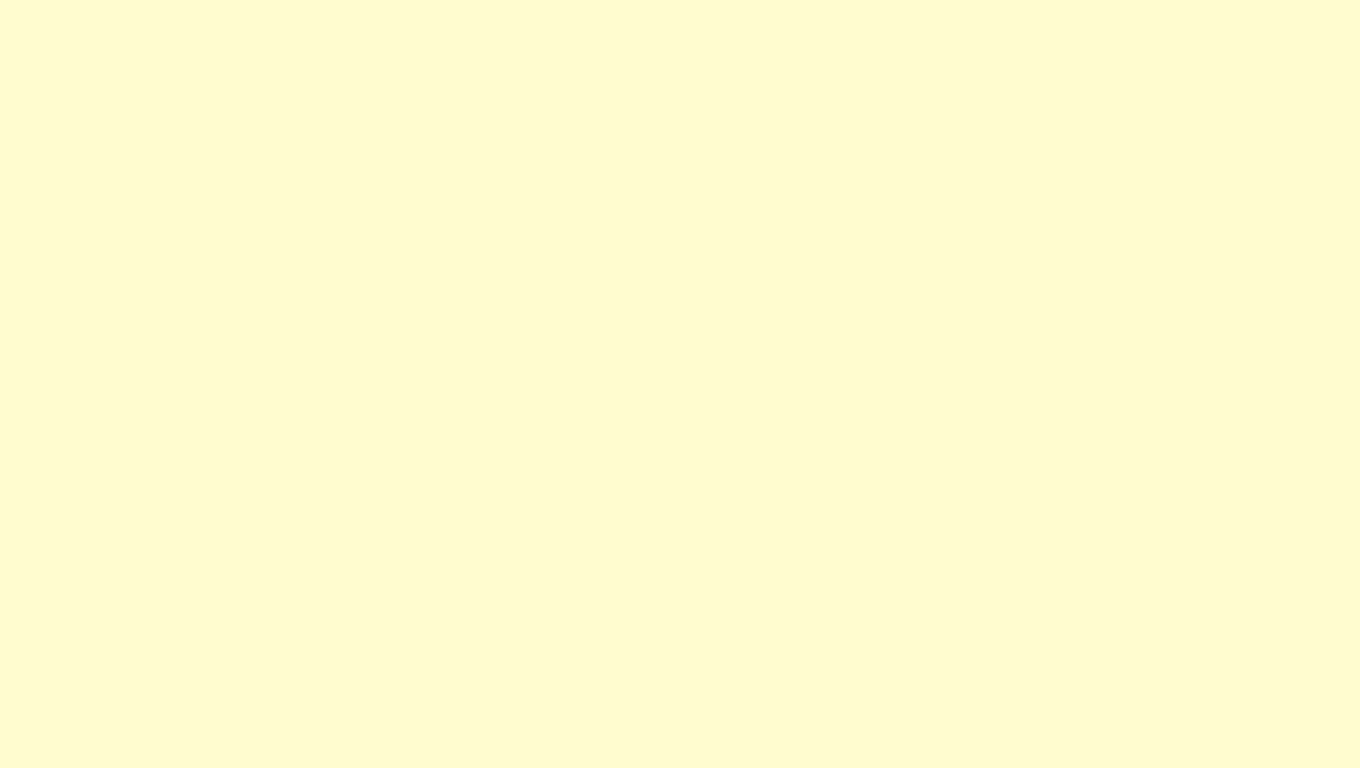 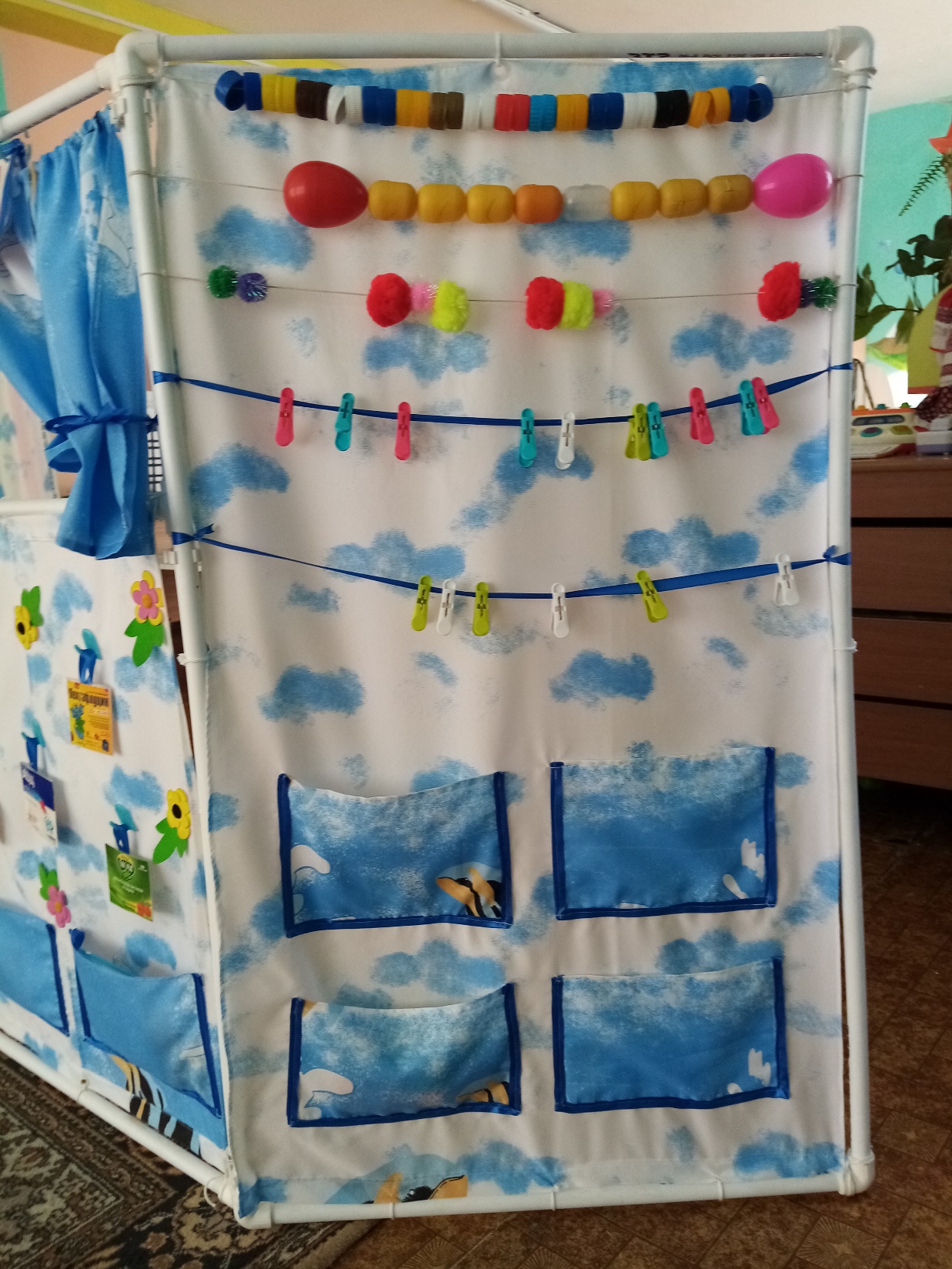 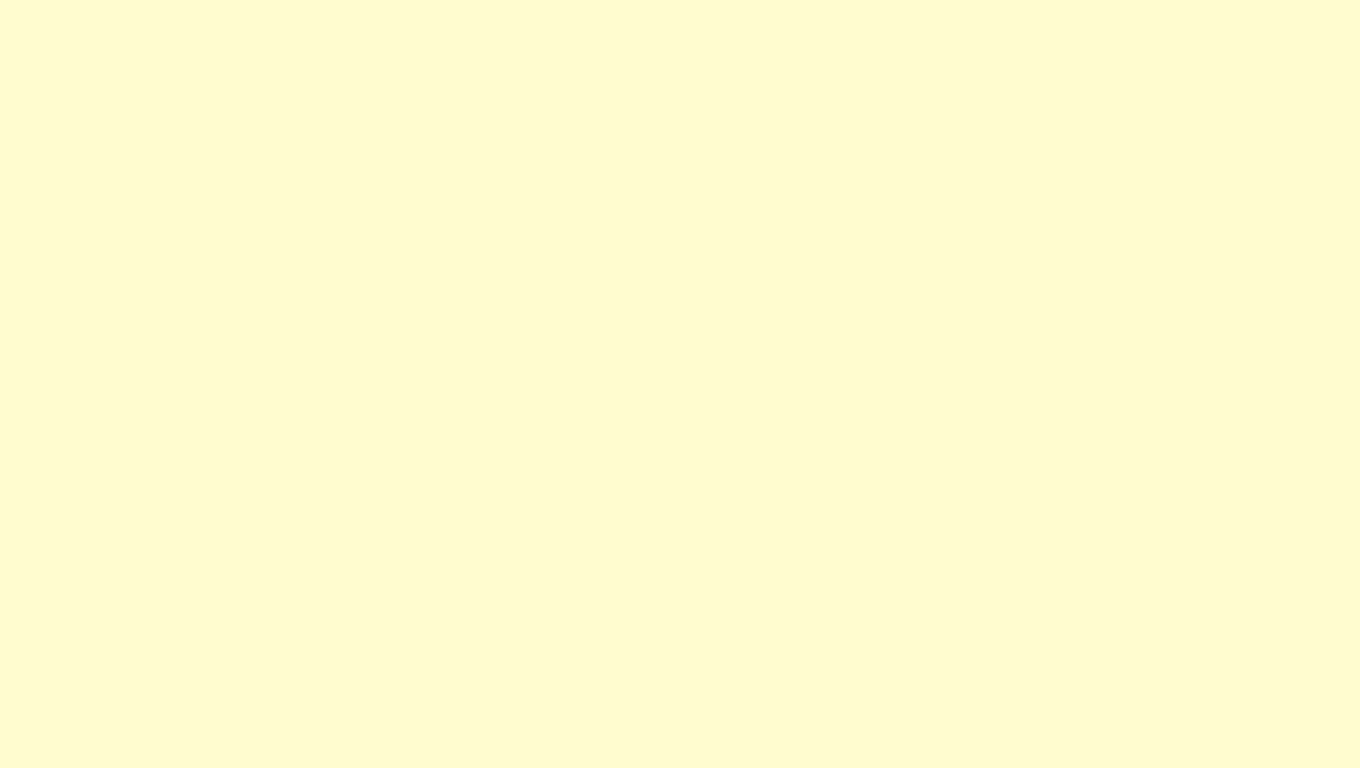 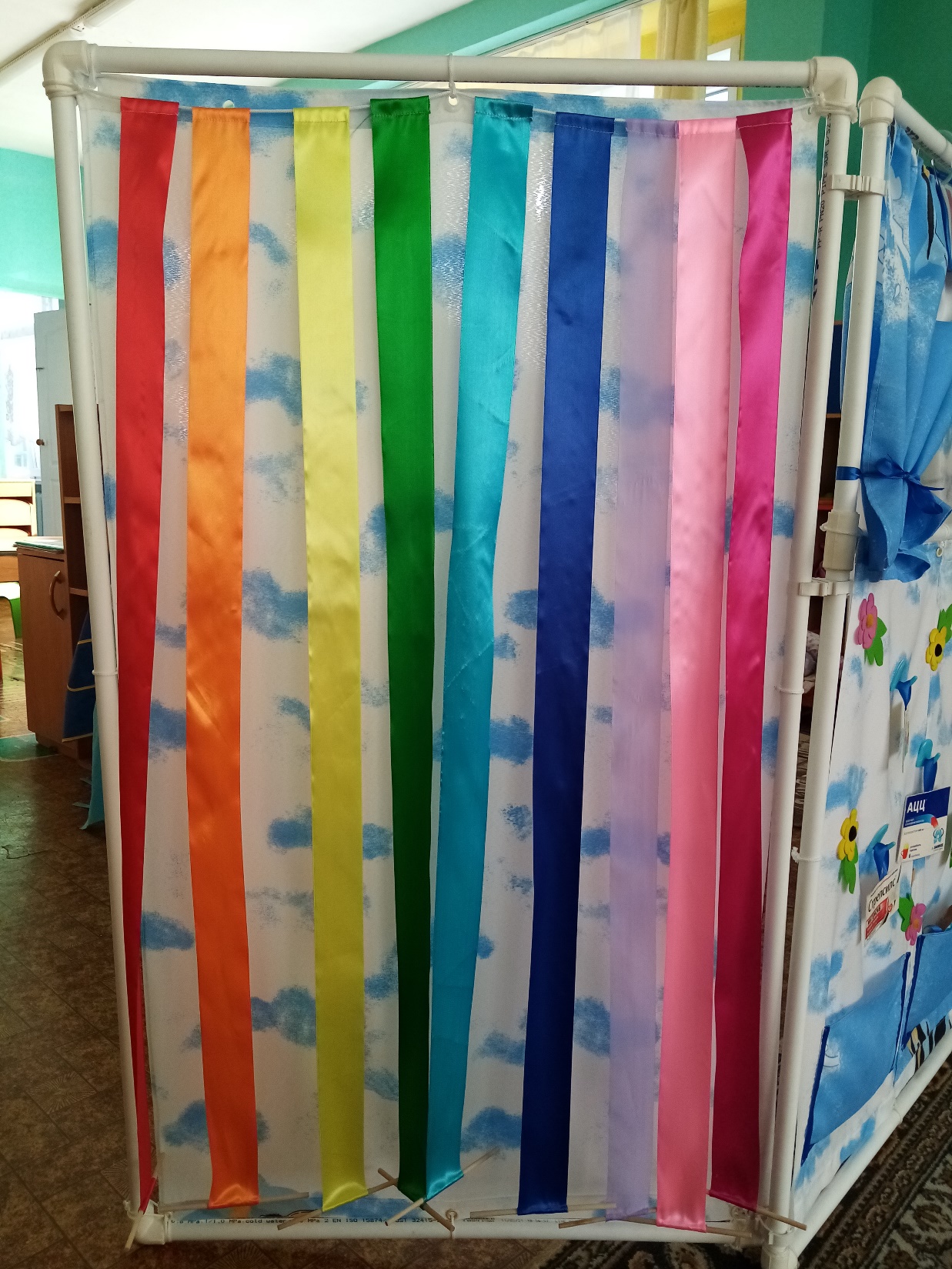 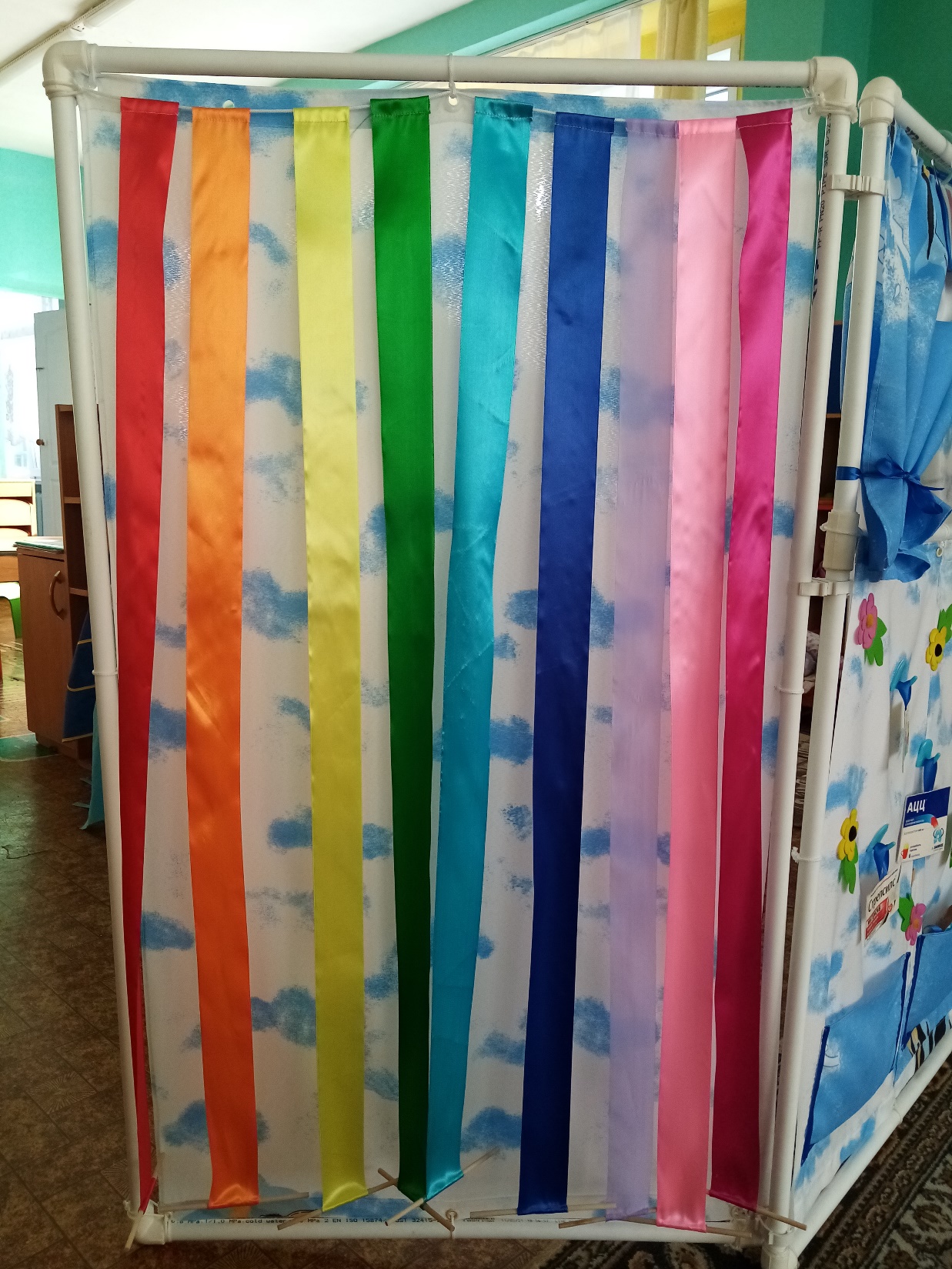